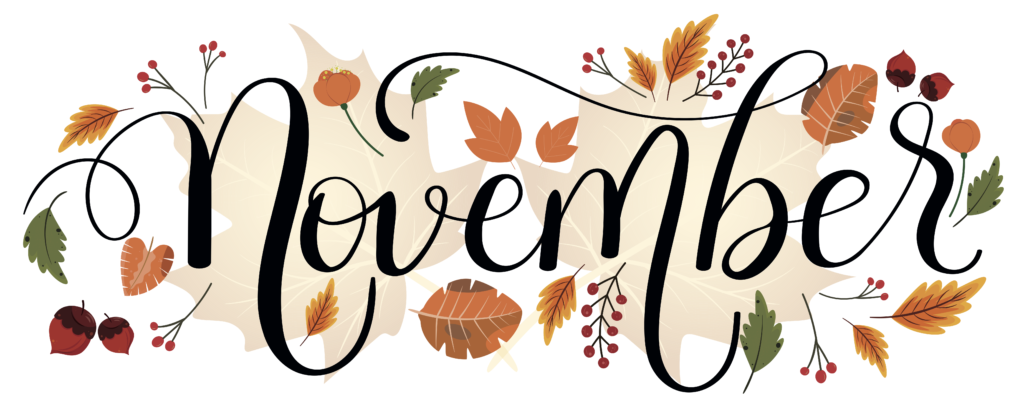 Ways to Contact us:
English Dual Language teachers: Mrs. Stacie & Mrs. Marlene
Spanish Dual Language teachers: Sra. Lis & Sra. Julia
Our emails: stacdasilva@paps.net, marlhernandez@paps.net, lisbgarcia@paps.net, etelcasal@paps.net
Reminders
-Just a friendly reminder to dress your child for the weather, as we enjoy outdoor time daily unless it’s raining or snowing. Thank you for helping make our outdoor time comfortable for everyone!
- Check your child’s folder every day for important notices.
- Replace clothes that get wet or dirty with a new change of clothes.
- If you have any questions, please contact us via Class Dojo, email, or by sending a note in your child's folder.
This Month
This month, we’ll continue learning about community helpers. Please keep reviewing the web and questions we shared last month with your child. We love having parents visit our classrooms! If you or a family member would like to come in and share about your job and what you do, please let us know. We’d be happy to arrange a date and time!
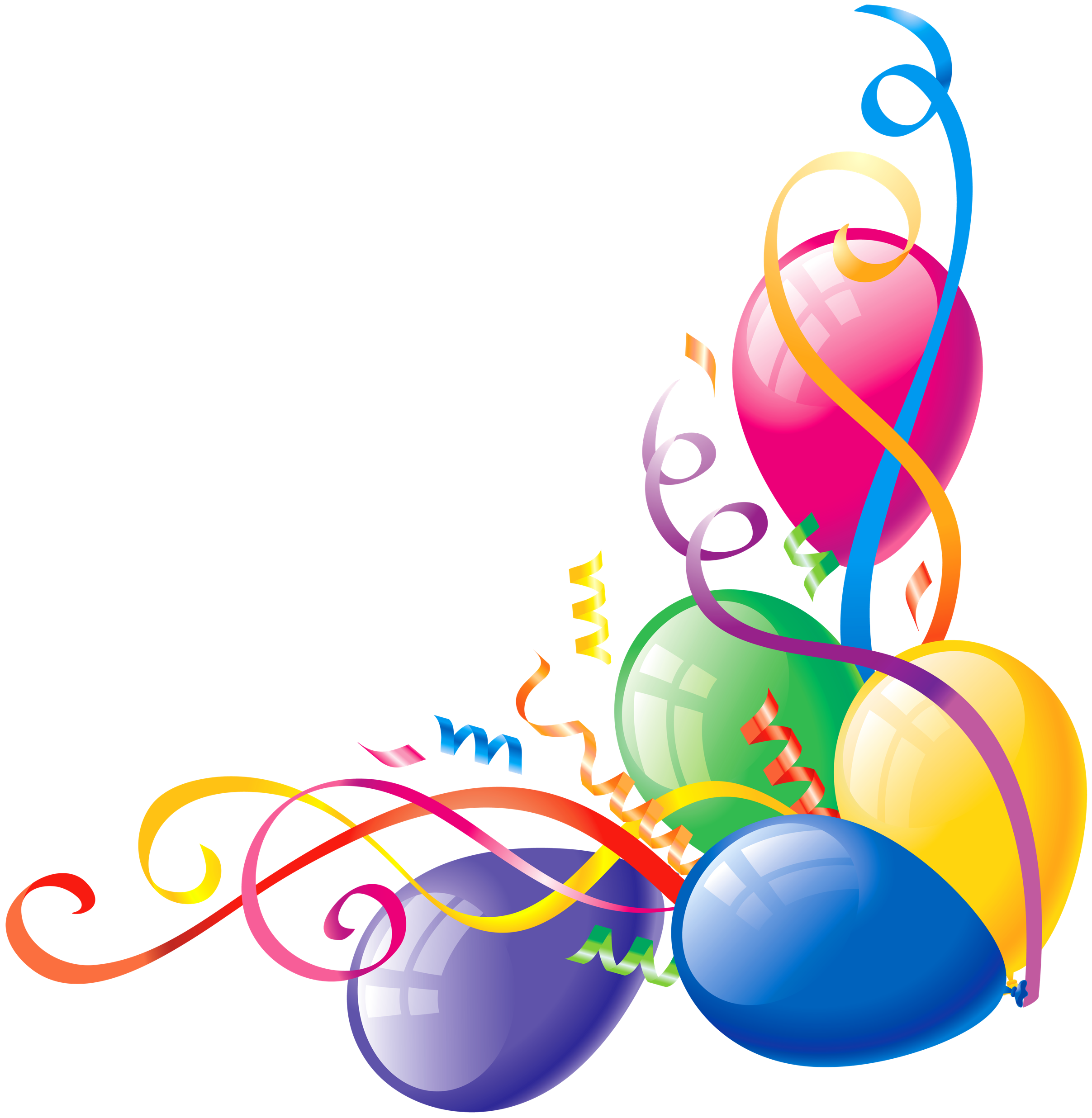 Happy Birthday
5- Alaiah
6- Emily
17- Nihan
Looking Ahead
Parent-teacher conferences are scheduled for December. More information will be provided as the date approaches.
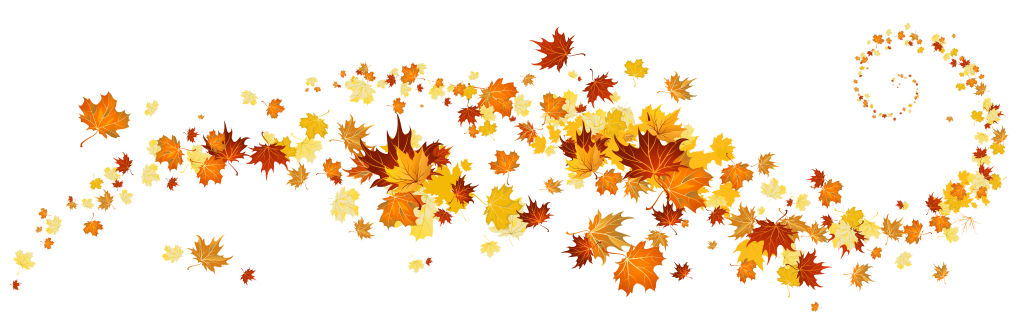 Important Dates 
*11/4-11/8: Fall break (No school)
*11/11-11/15: Week of kindness (more information will be provided)
*11/18: Disney Day (more information will be provided)
*11/27: Early dismissal: 12:15pm
*11/28-11/29: No school
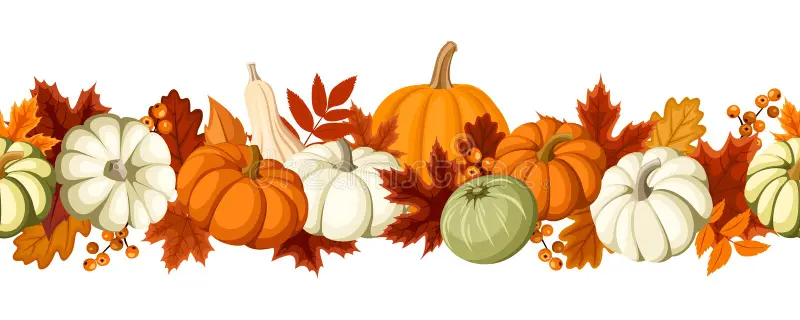 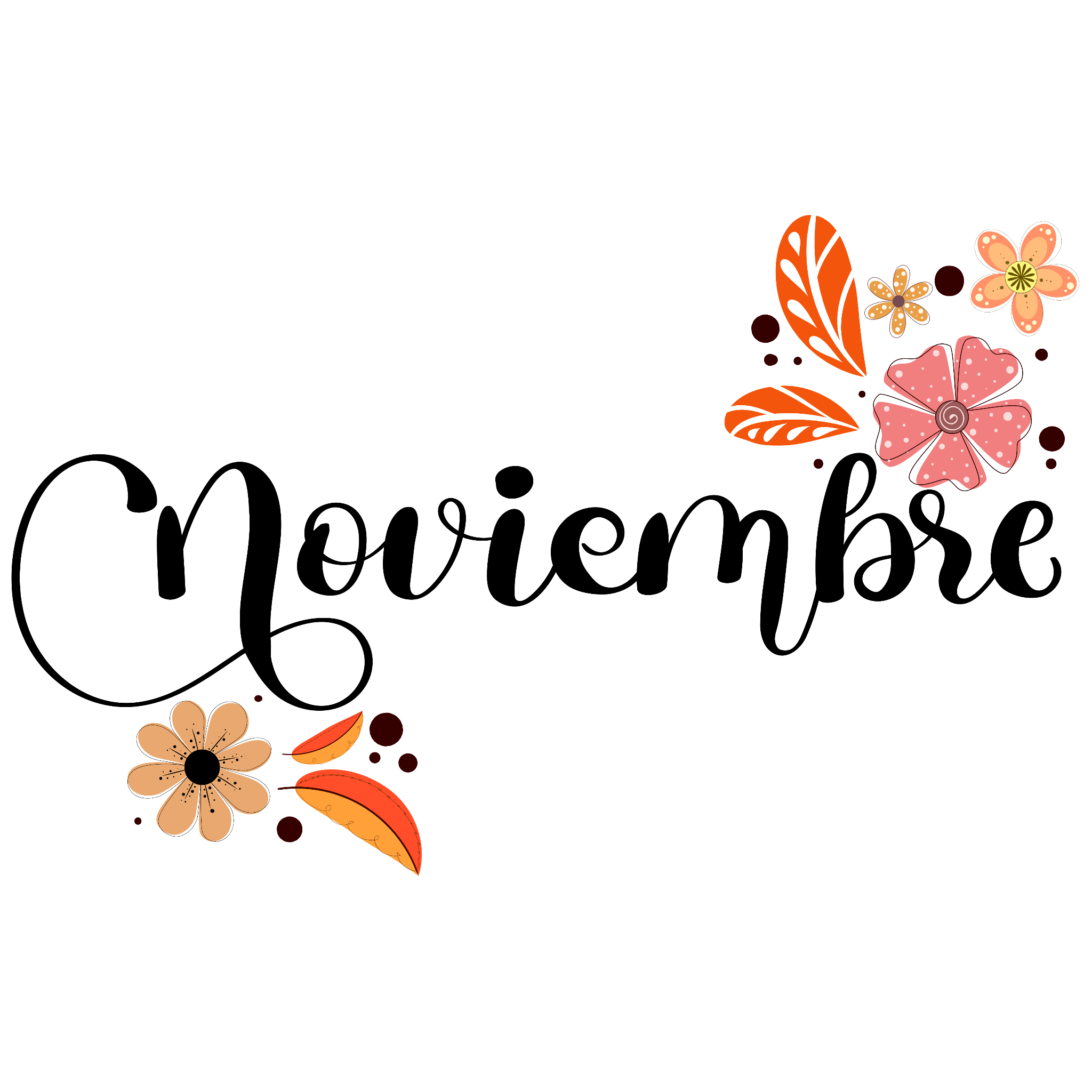 Maneras de comunicarse con nosotras:
Maestra Dual Español: Sra. Lis & Sra. Julia
Maestras Dual Inglés: Mrs. Stacie & Mrs. Marlene
Correo Electronico: lisbgarcia@paps.net, etelcasal@paps.net, stacdasilva@paps.net, marlhernandez@paps.net
Recordatorios
- Un recordatorio amistoso de vestir a su niño(a) de acuerdo al clima, ya que disfrutamos tiempo al aire libre todos los días, a menos que llueva o nieve. ¡Gracias por ayudarnos a hacer que nuestro tiempo al aire libre sea cómodo para todos!
- Revise la carpeta de su hijo/a todos los días para ver si hay documentos importantes.
- Reemplace la ropa que se moje o ensucie con una muda nueva.
- Si tiene alguna pregunta, comuníquese con nosotros a través de Class Dojo, correo electrónico o enviando una nota en la carpeta de su hijo/a.
Este Mes

Este mes, continuaremos aprendiendo sobre los ayudantes de la comunidad. Por favor, sigan repasando con su hijo(a) las preguntas que compartimos el mes pasado. ¡Nos encanta que los padres visiten nuestras aulas (salones de clase)! Si usted o un miembro de la familia desea venir y compartir sobre su trabajo y lo que hace, por favor avísenos. ¡Estaremos encantadas de organizar una fecha y hora!
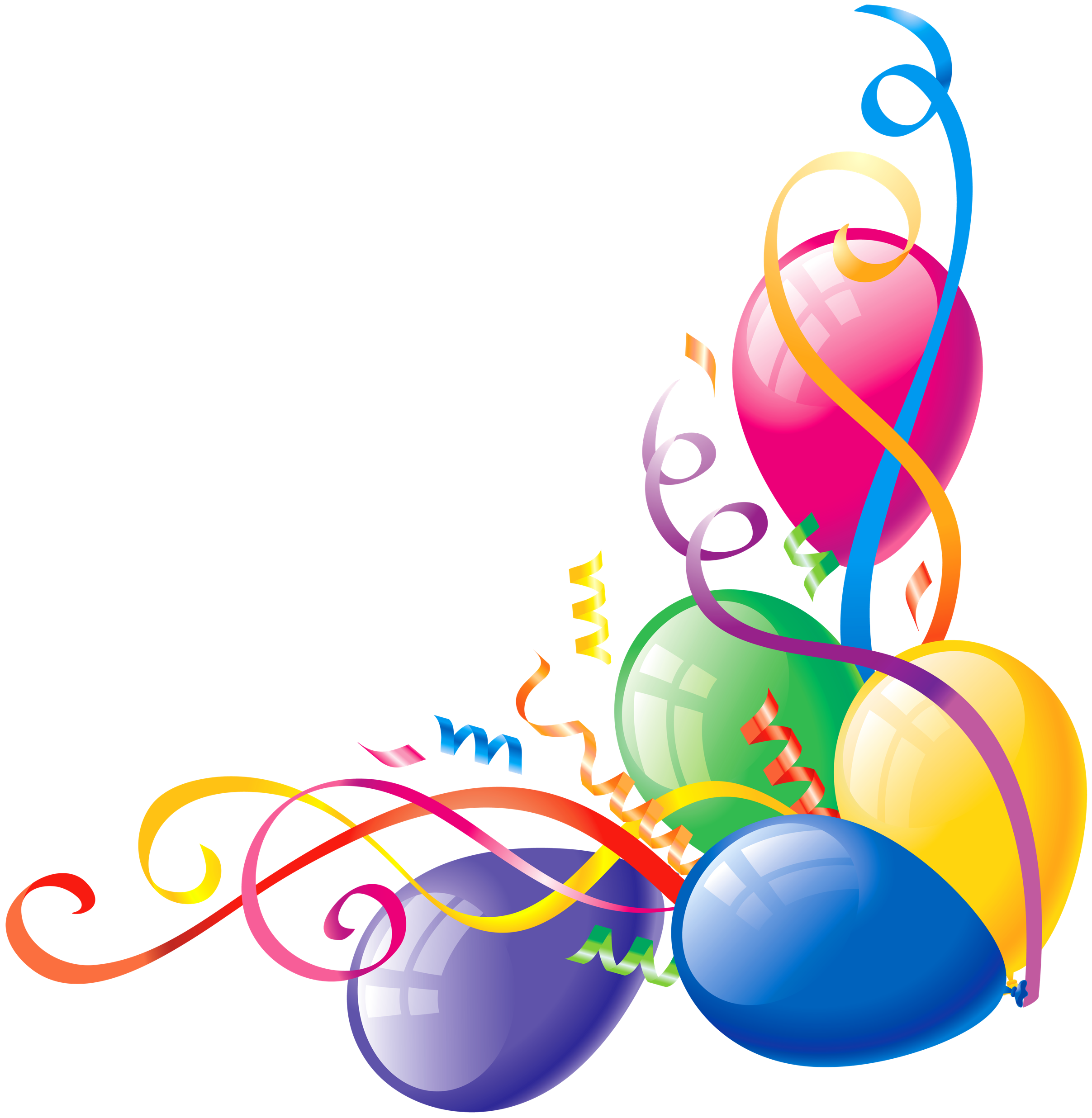 Feliz Cumpleaños
5- Alaiah
6- Emily
17- Nihan
Viendo Hacia Adelante
Las conferencias de padres y maestros están programadas para diciembre. Se proporcionará más información a medida que se acerque la fecha.
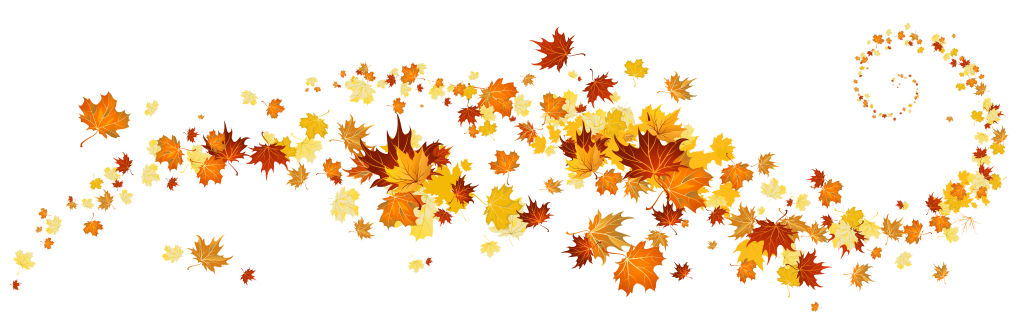 Fechas Importantes 
*4/11 - 8/11: Receso de otoño (No hay clases)
*11/11 - 15/11: Semana de la bondad (se proporcionará más información)
*18/11: Día de Disney (se proporcionará más información)
*27/11: Medio dia: 12:15 pm
*28/11 - 29/11: No hay clase
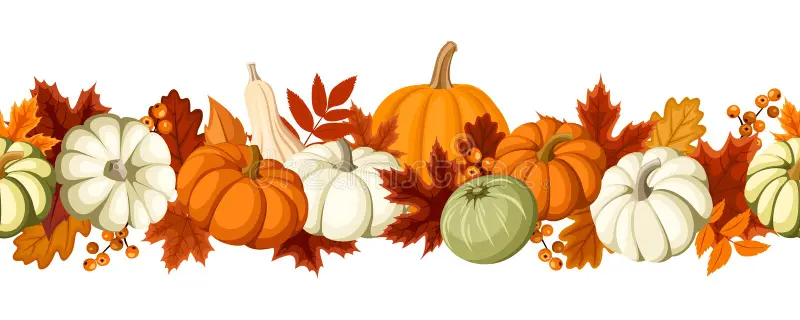